м. Краматорськ. ДНЗ№84 «Дельфінчик».
Добрий день, вас вітає вчитель – дефектолог Житниченко Ольга Валеріївна.
Малята, сьогодні я  хочу поговорити з вами про таку знайому і необхідну річ, без якої ми не можемо прожити жодного дня, але де ми її можемо зустріти…
Кому цікаво, вмощуйтесь зручненько і будьте уважними, допомагайте, будь ласка, називати всі відомі вам водойми.
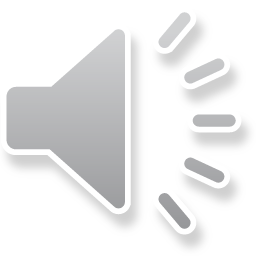 Що в стакані? Тут вода! – а!
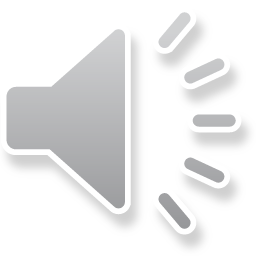 З неба крапає вода, что це, діти? Дощик! – а!
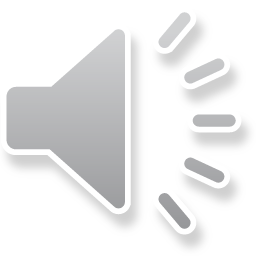 Дощ пройшов, що це? Калюжі! До них діти не байдужі.
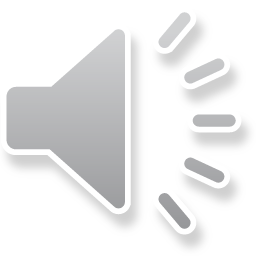 А це місце не просте, бо тут велике озерце.
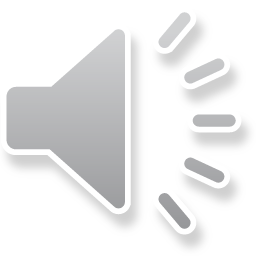 Тут на машинах не кататися,
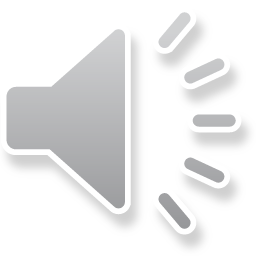 Зато можна в ній купатися.
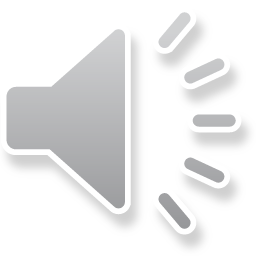 Бо це - ріка, – неважко здогадатися..
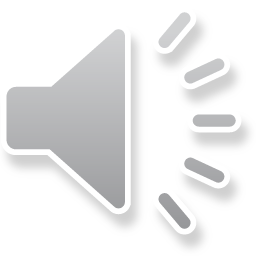 До моря ріки всі течуть. Ось він берег моря тут.
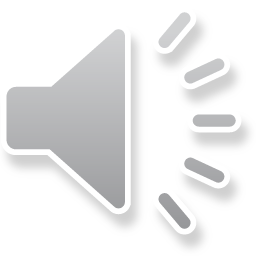 Неосяжні простори солона вода. Хвилі плещуть у морі! Це море, ага!
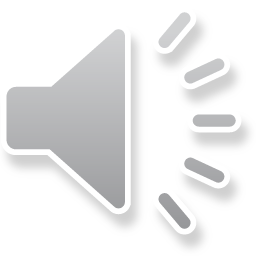 Царство риб, китів, кальмарів, морських зірок, піску, коралів.
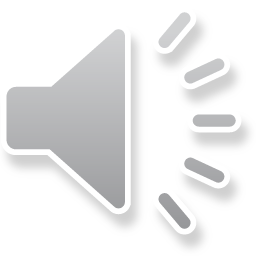 Це – вже не води стакан, а величезний океан.
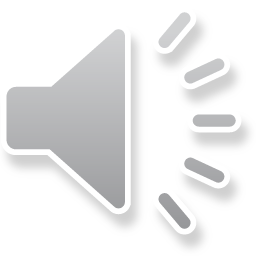 Ми сьогодні показали, де води в стакан набрали.Ви скажіть мені,  якраз, звідки можна пити в нас?
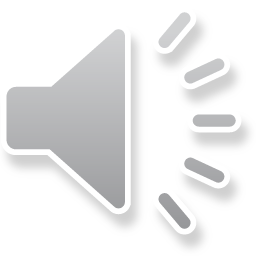 Чи можна пити воду з річки?
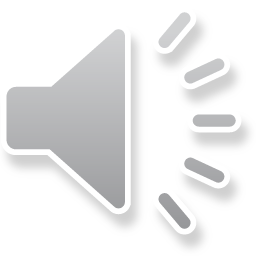 Чи можна пити воду з озера?
Чи можна пити воду з моря або океану?
Яку ж воду можно пити?
Фільтровану.
Кип’ячену.
Бутильовану